RECURSOS HUMANOS | NIVEL 4° MEDIO
MÓDULO 4
DOTACIÓN 
DE PERSONAL
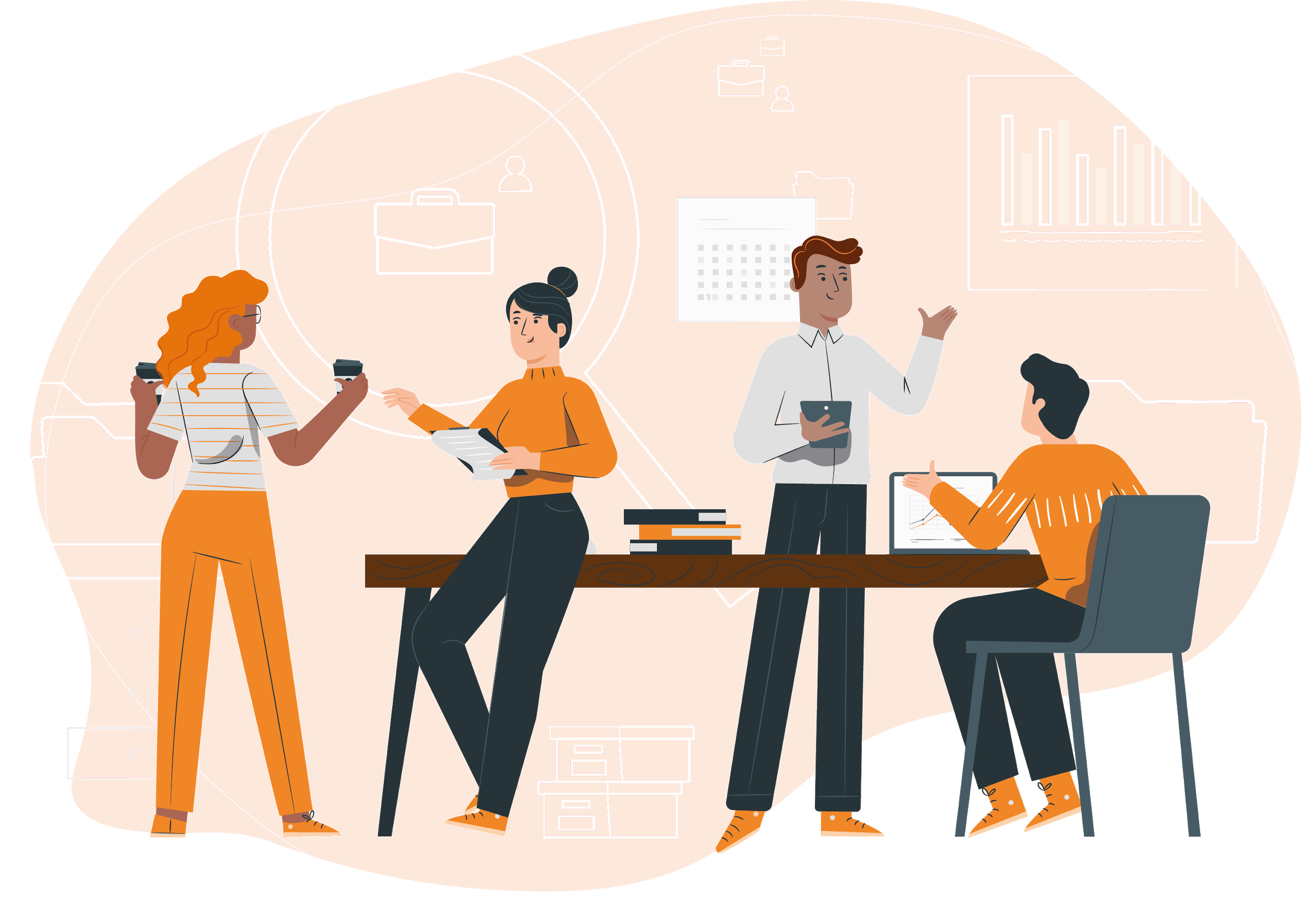 En estos documentos se utilizarán de manera inclusiva términos como: el estudiante, el docente, el compañero u otras palabras equivalentes y sus respectivos plurales, es decir, con ellas, se hace referencia tanto a hombres como a mujeres.
MÓDULO 4 | DOTACIÓN DE PERSONAL
ACTIVIDAD 3
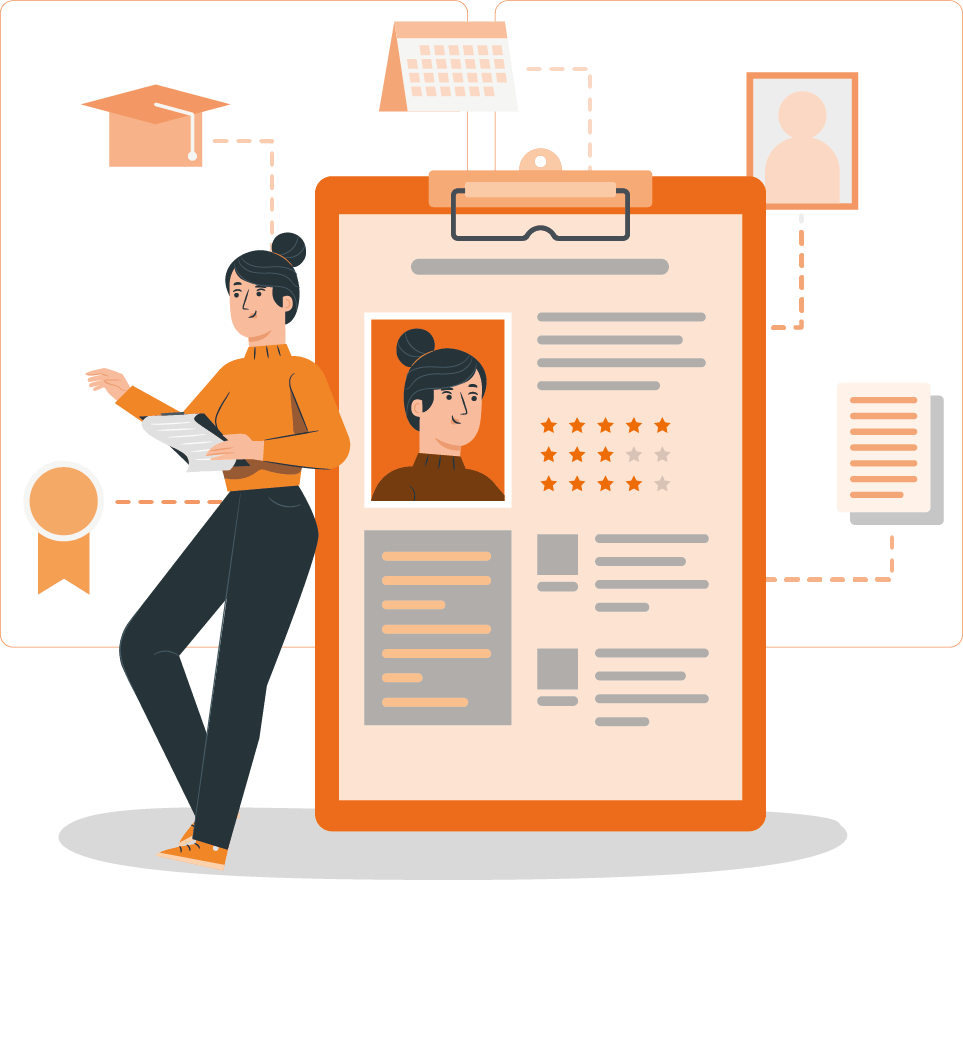 MODELO DE COMPETENCIAS LABORALES
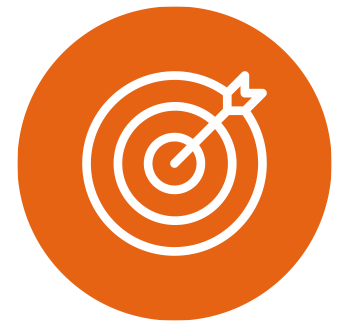 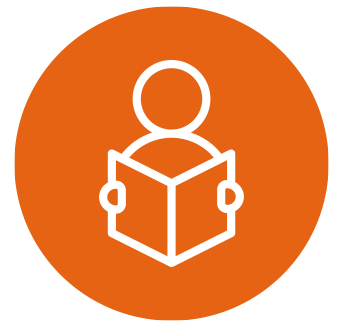 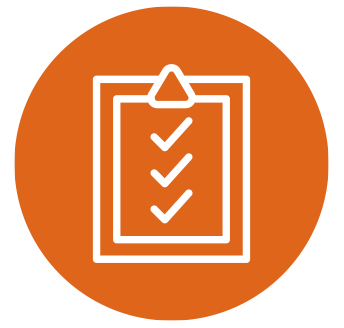 OBJETIVO DE APRENDIZAJE
APRENDIZAJE ESPERADO
CRITERIOS DE EVALUACIÓN
OA 4
Ejecutar tareas sistemáticas de descripción de cargos, de reclutamiento y de selección de personal, de acuerdo a las necesidades de una empresa, a los procedimientos establecidos y a la normativa vigente.

OA Genérico
A - C - H
1. Efectúa tareas de apoyo al proceso de descripción de cargos, según instrucciones de jefatura y de acuerdo a la normativa vigente.
1.2 Entrega informes para los ajustes de descripción de cargos, siguiendo las indicaciones de jefatura.

1.3 Comunica a través de documentos, información requerida por los trabajadores y/o jefatura de la descripción de cargos, según la legislación vigente.

Reconoce competencias laborales de acuerdo a los cargos establecidos y necesidades de la organización.
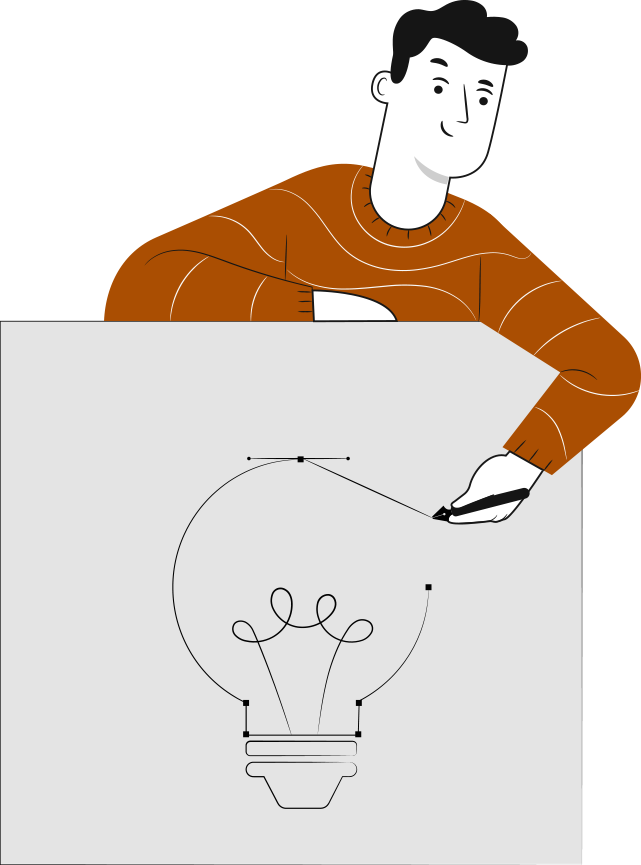 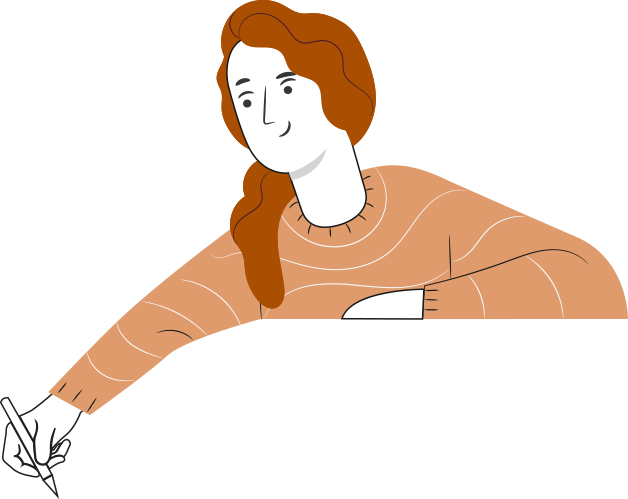 RECORDEMOS
¿QUÉ APRENDIMOS LA ACTIVIDAD ANTERIOR?
ANÁLISIS Y DESCRIPCIÓN DE CARGOS:
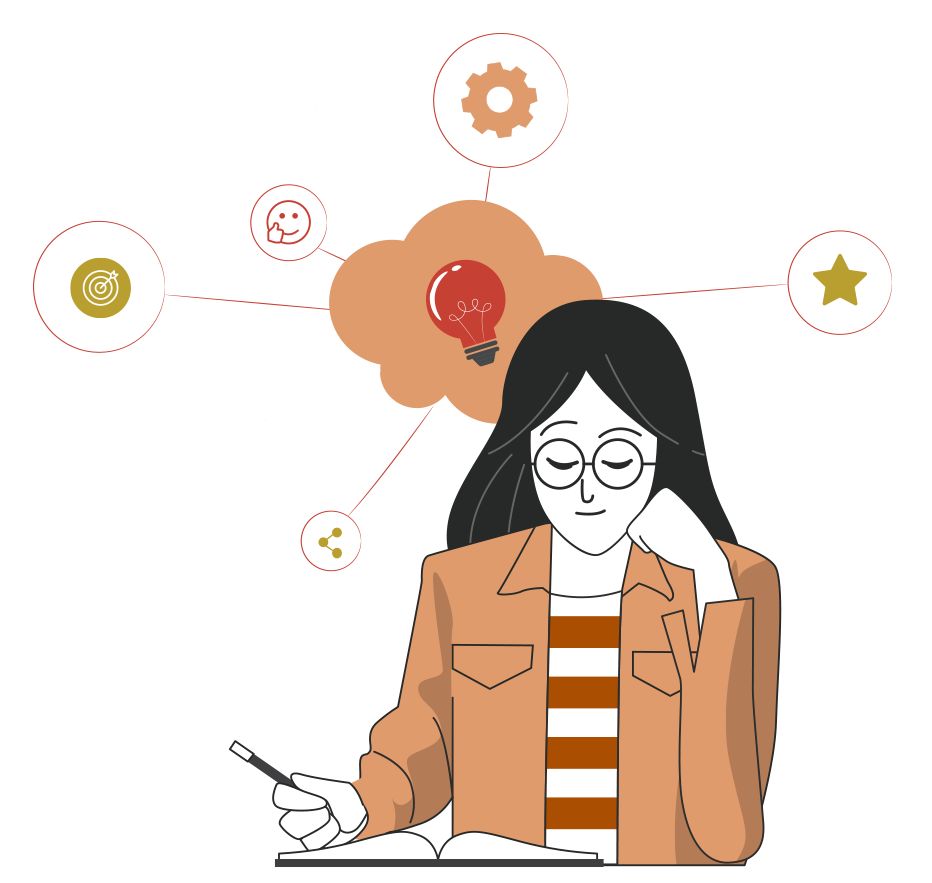 Reconocimos la estructura organizacional.
2
1
3
4
Reconocimos la función de la descripción y análisis de cargo.
Reconocimos los métodos de descripción y análisis de cargos.
Identificamos la estructura de una descripción de cargos y sus formatos.
ACTIVIDAD DE CONOCIMIENTOS PREVIOS
Para revisar los aprendizajes trabajados en la actividad anterior, te invitamos a seleccionar al menos tres conceptos asociados a la descripción de cargos, explicar su significado y dar un ejemplo para cada uno.
Utiliza el archivo adjunto y sigue las instrucciones señaladas.
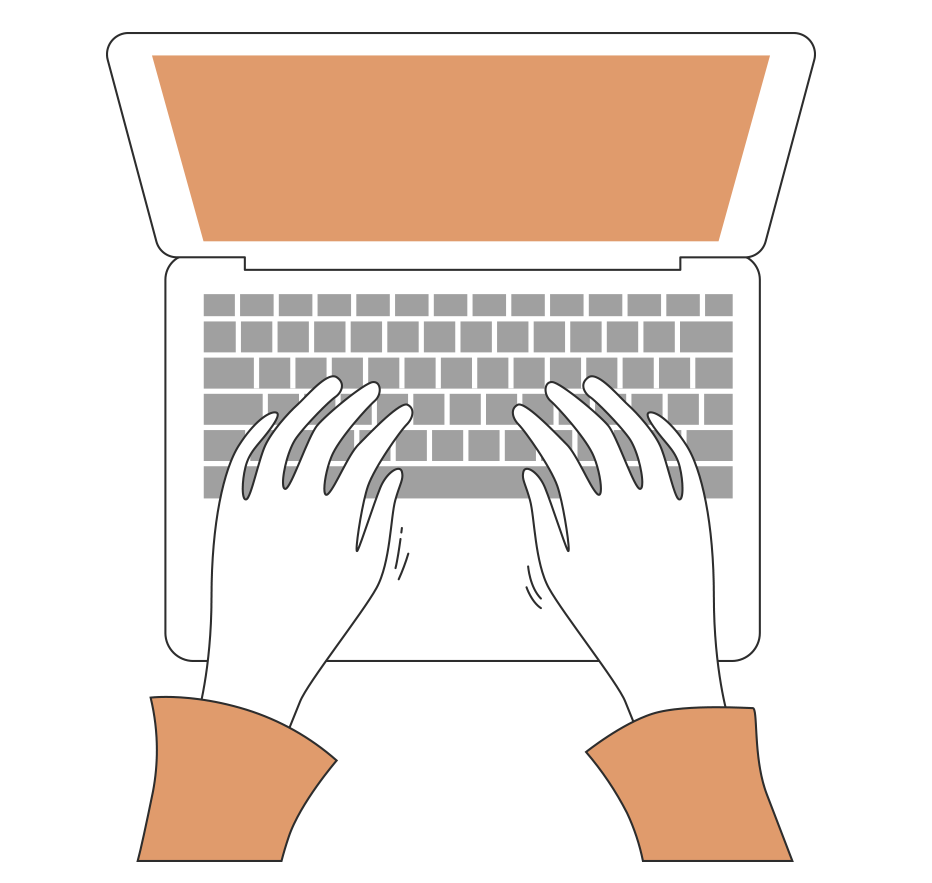 ¡Éxito!
ACTIVIDAD DE MOTIVACIÓN
ANTES DE COMENZAR
Los invito a reunirse en parejas y analizar las siguientes frases:

“Si crees que no puedes, efectivamente no puedes. Si crees que puedes, efectivamente sí puedes”

“Para poder hacer algo, debes sentirte capaz de hacerlo y creer que lo puedes hacer”

¡Muy bien!
Ahora veremos en detalle en qué consisten las competencias laborales que son parte de un modelo de gestión.
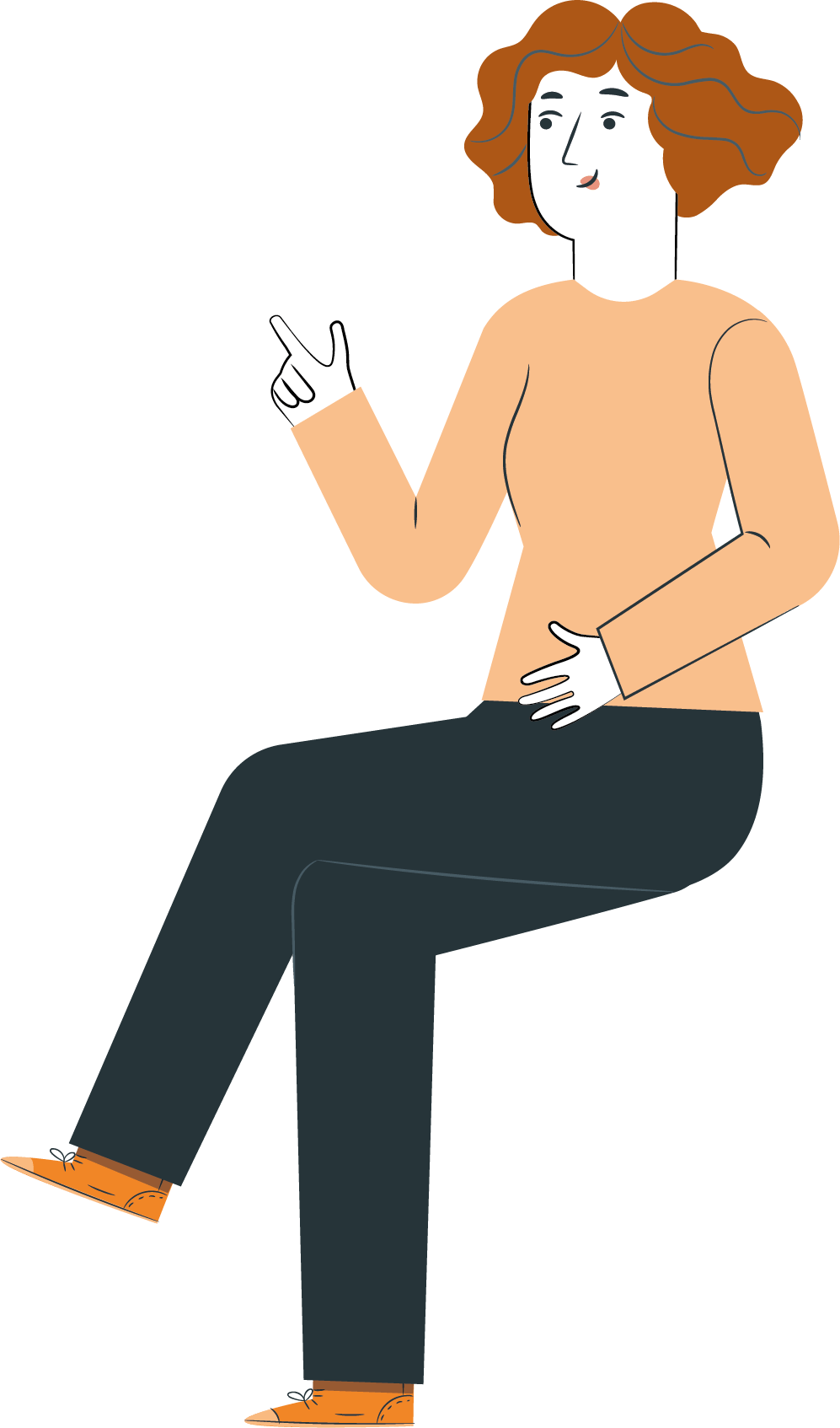 Te invitamos a profundizar revisando
la siguiente presentación
3
MENÚ DE LA ACTIVIDAD
MODELO DE COMPETENCIAS LABORALES
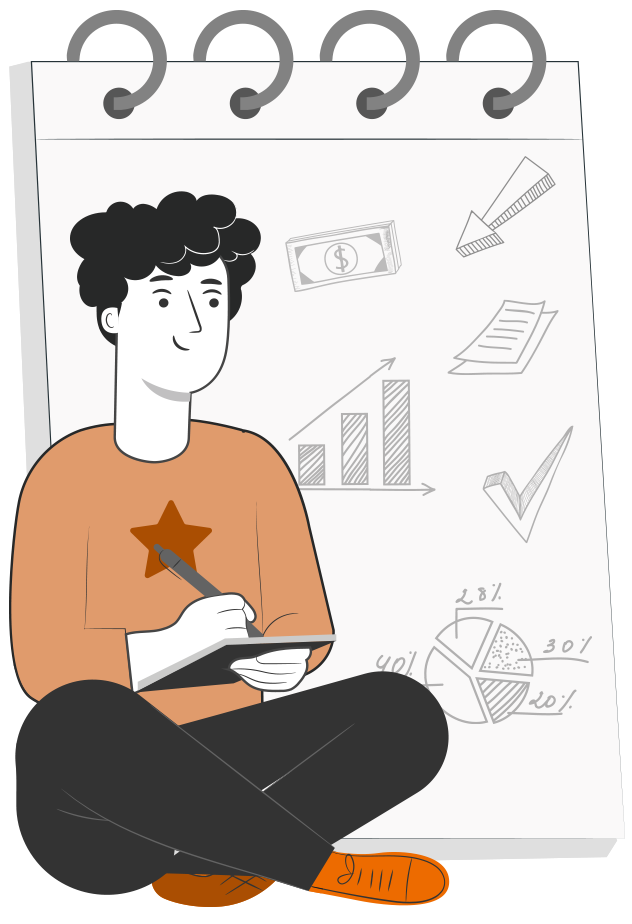 Al término de la actividad estarás en condiciones de:
Reconocer las competencias laborales, tipos y elementos que las componen.
Reconocer el diccionario de competencias y su elaboración.
1
Reconocer el modelo de gestión por competencias, su objetivo e importancia.
Identificar sus ventajas, desventajas, componentes y dimensiones.
3
2
4
COMPETENCIAS LABORALES
Son aquellos conocimientos, habilidades y actitudes que posee una persona para responder ante una tarea o actividad en el desempeño de sus labores.

Constituyen un nivel más profundo que los conocimientos para ejecutar una tarea determinada, la competencia es la capacidad para ejecutarla.

Pueden ser identificadas cuando un colaborador tiende a diferenciarse de sus pares en la práctica de sus habilidades y conocimientos en situaciones laborales cotidianas, sobre todo por enfrentar correctamente los temas que se le presentan y mediante evaluaciones, que pueden ser escritas, orales, prácticas, situacionales o reales.

“Un colaborador es más competente en la medida que se diferencia del resto”
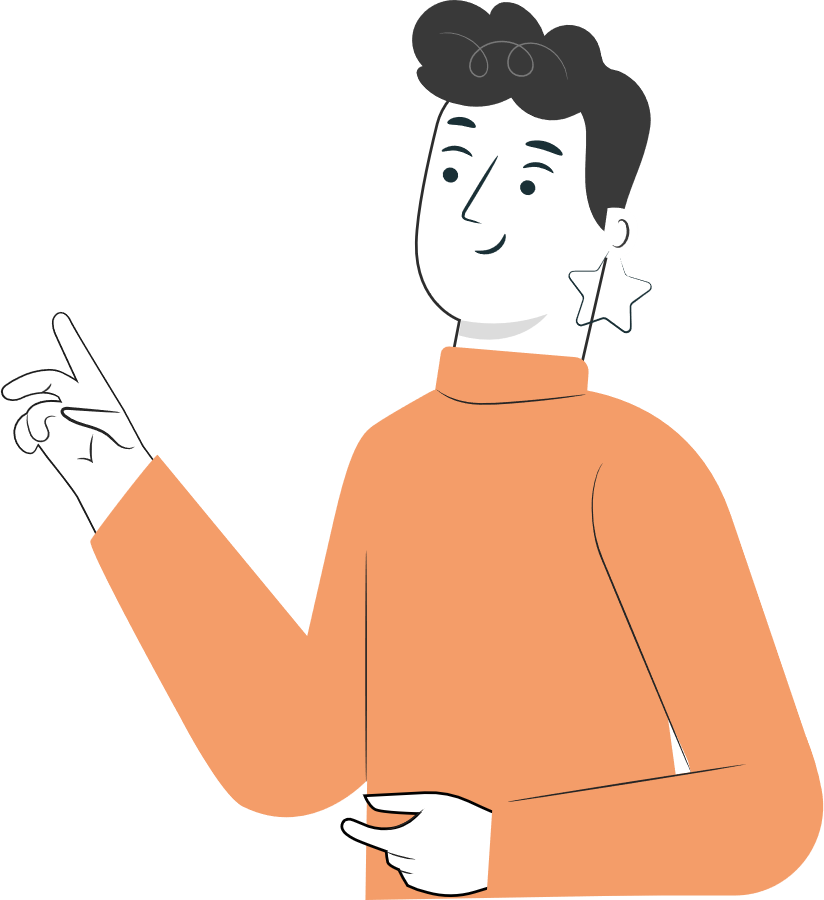 ELEMENTOS DE LA COMPETENCIA LABORAL
1
2
3
Elementos cognoscitivos
Elementos actitudinales
Elementos procedimentales
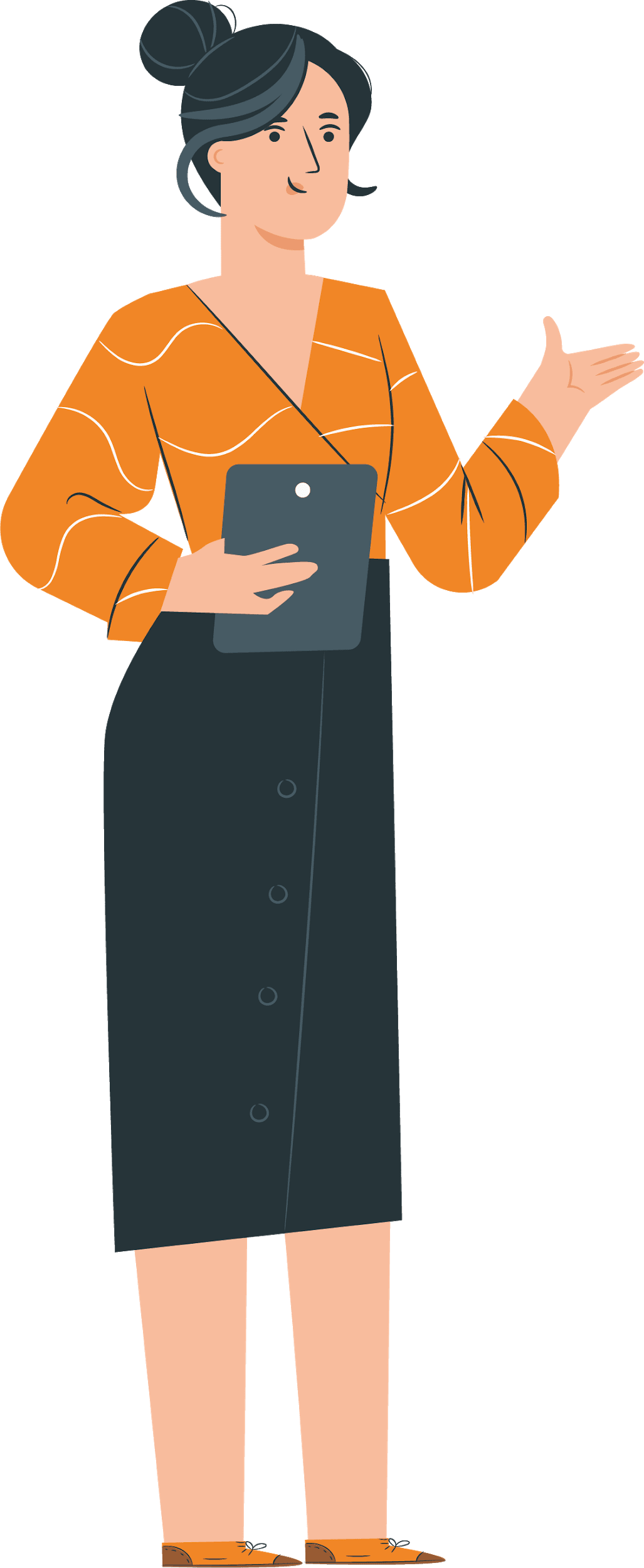 Saber hacer algo
Querer hacer algo
Destrezas para hacer algo
TIPOS DE COMPETENCIAS LABORALES
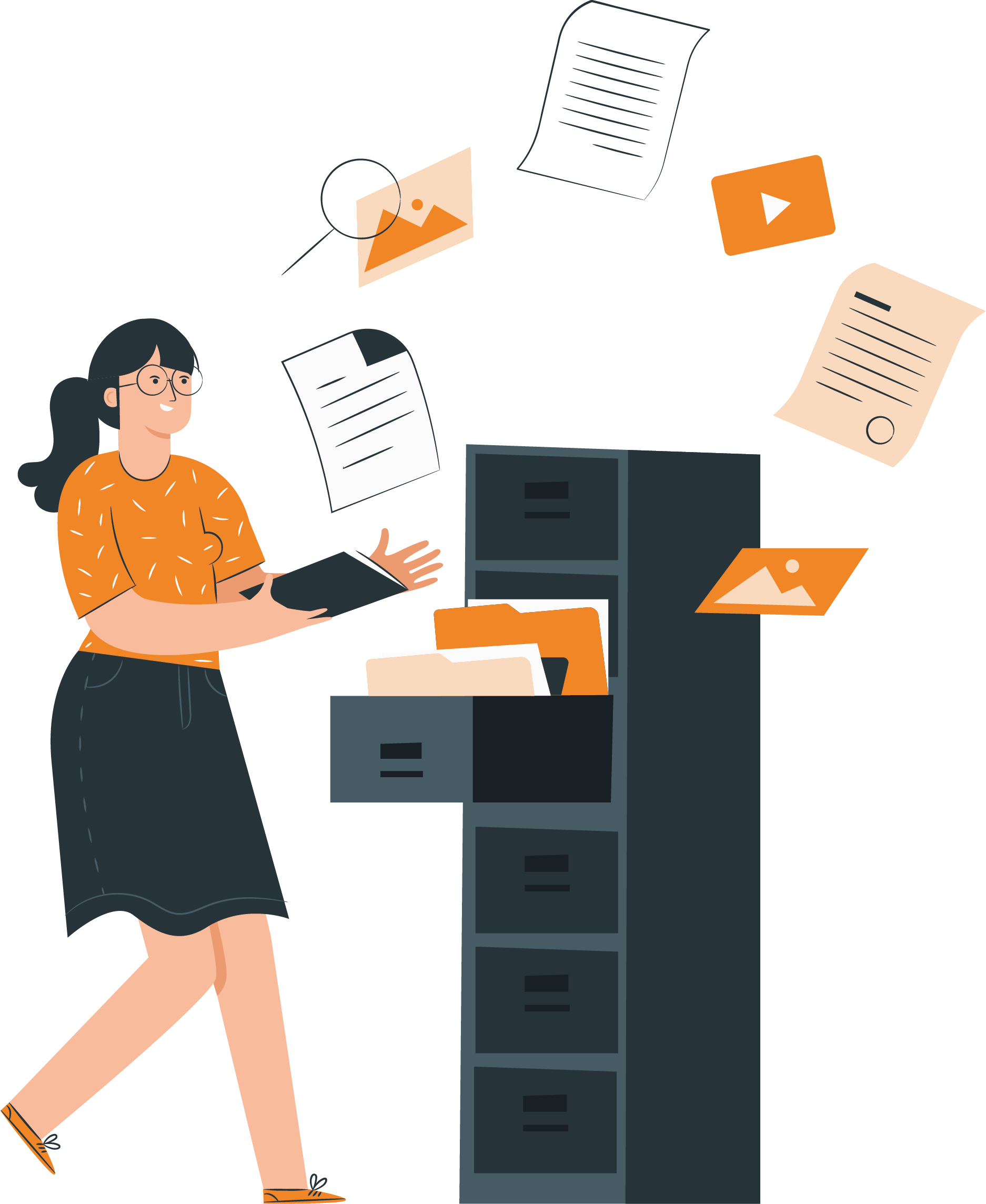 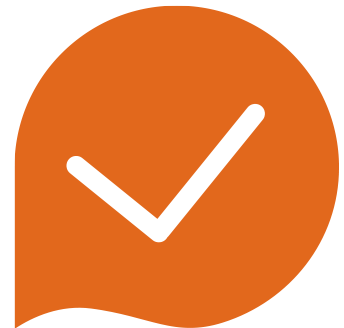 Las competencias se clasifican en:

Competencias básicas.
Competencias específicas.
Competencias específicas por área funcional.
Competencias genéricas o transversales.
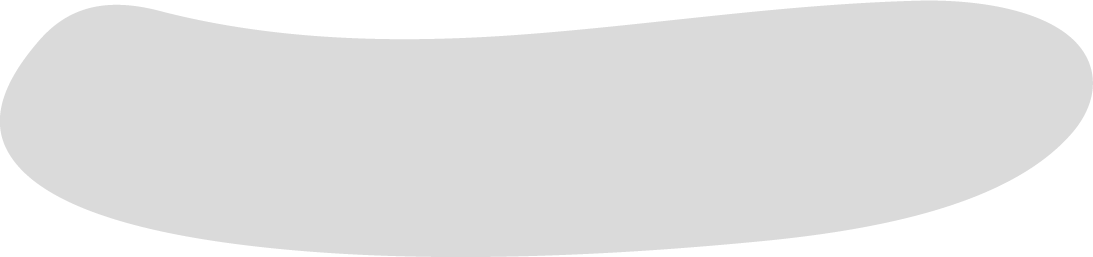 COMPETENCIAS BÁSICAS
Son las que cualquier colaborador debiese manejar para desarrollar una tarea o labor, son adquiridas en la educación básica.
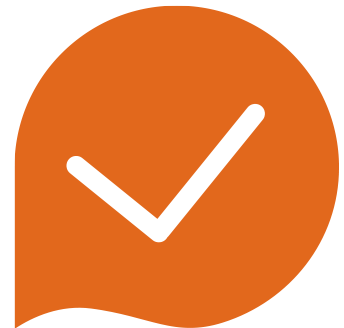 Ejemplo:

Escribir, leer, sumar, restar, multiplicar, dividir, etc.
COMPETENCIAS ESPECÍFICAS
Se relacionan con una ocupación concreta y específica, no es fácil de transferir o trasladar de una ocupación a otra, debido a que son muy especializadas. Generalmente las desempeñan cargos de liderazgo.
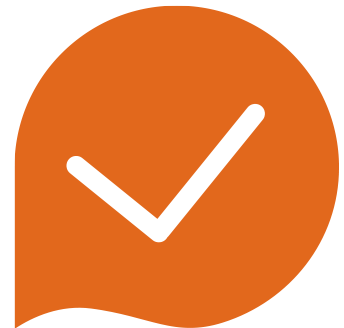 Ejemplo:

Dirección de equipos de trabajo.
Visión estratégica.
Liderazgo ejemplar.
Comunicación eficaz.
Adaptabilidad a los cambios del entorno.
COMPETENCIAS ESPECÍFICAS POR ÁREA FUNCIONAL
Aplicable a todos los integrantes que desempeñen cargos en distintas áreas funcionales.
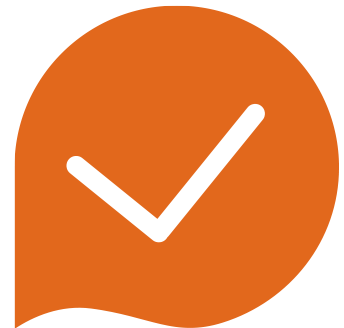 Ejemplo:
COMPETENCIAS GENÉRICAS O TRANSVERSALES
Se caracterizan porque son aplicables a todos los integrantes de la organización, representan la esencia de la organización y permiten alcanzar su visión.
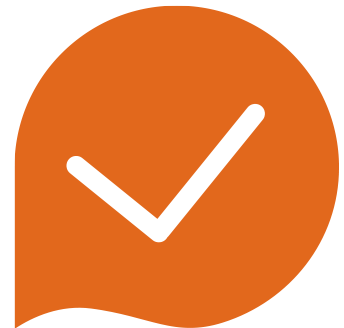 Ejemplo:

Orientación a la excelencia.
Innovación y creatividad.
Trabajo en equipo.
Orientación al cliente.
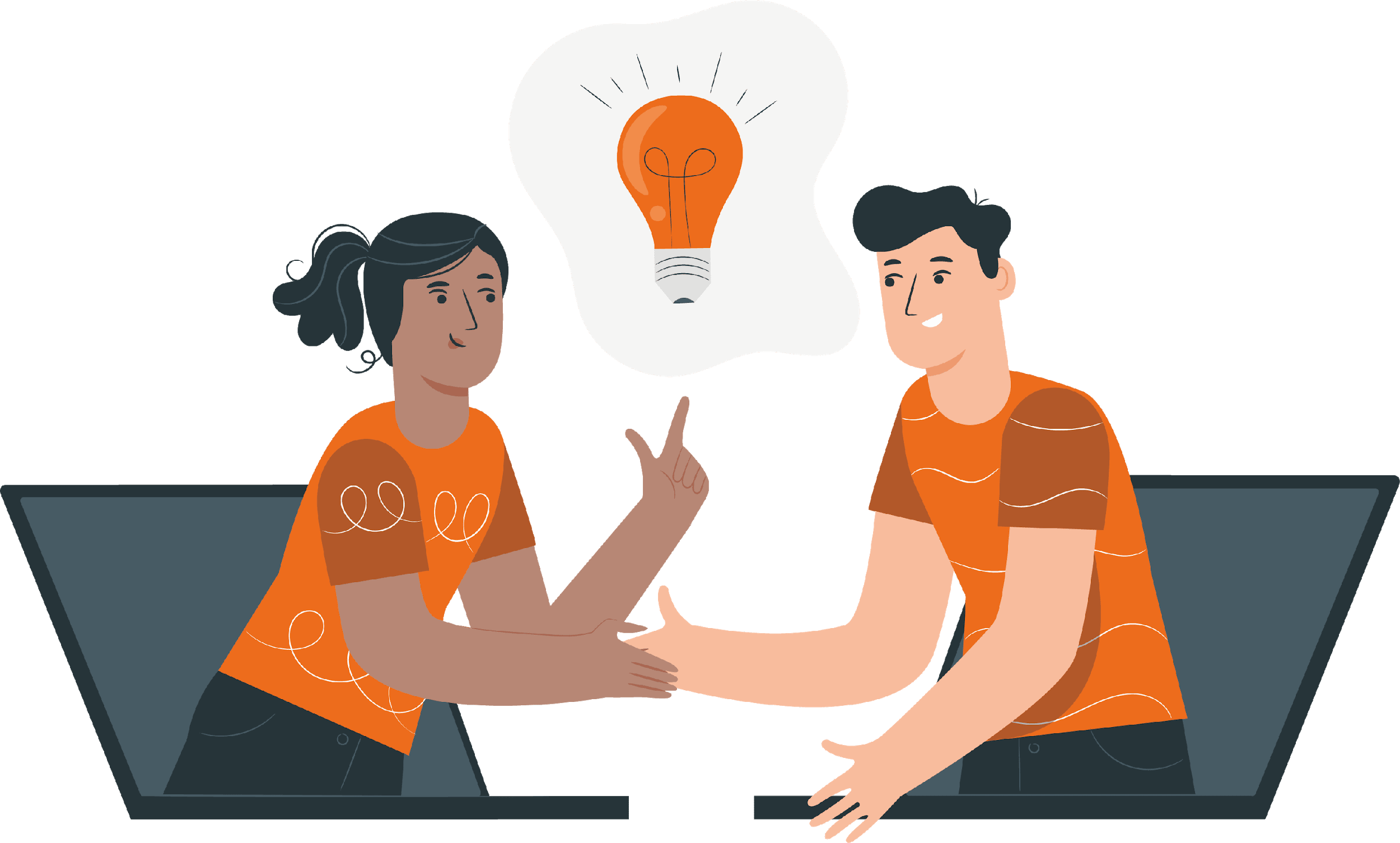 COMPETENCIAS LABORALES MÁS DEMANDADAS
Responsabilidad.
Trabajo en equipo.
Iniciativa.
Planificación y gestión del tiempo.
Utilización de tecnologías de la comunicación y la información (TIC).
Toma de decisiones.
Flexibilidad y adaptación al cambio.
Comunicación oral y escrita efectiva.
Habilidades interpersonales.
Resolución de problemas.
Razonamiento lógico y crítico.
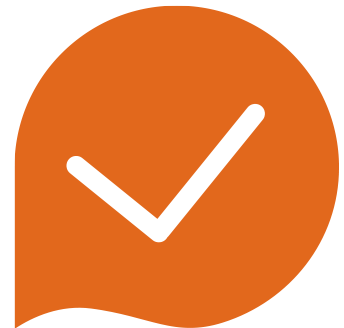 DICCIONARIO DE COMPETENCIAS LABORALES
El diccionario de competencias es una herramienta que reúne y describe las competencias técnicas y conductuales de los puestos de trabajo de una organización, considerando las características y el tipo de actividades que se desempeñan.

Permite describir qué puestos de trabajo se necesitan y cuáles son las habilidades que deben poseer las y los colaboradores para desempeñarlos, distinguiendo entre diversos tipos de niveles de realización.

Es necesario que cada organización cuente con un diccionario de competencias alineado con sus logros y metas establecidas, de esta forma se facilita su uso y evaluación de los colaboradores.
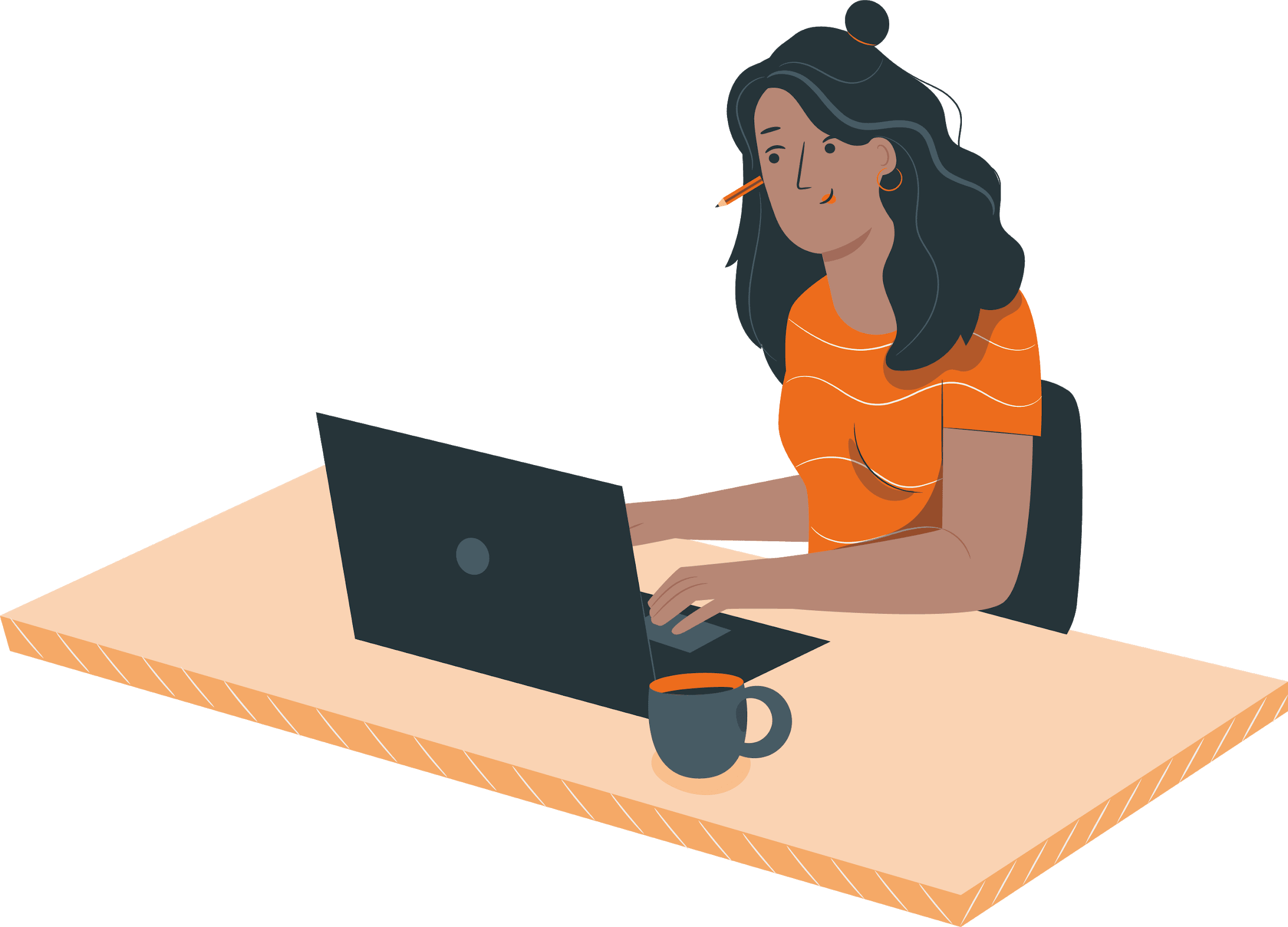 ¿CÓMO SE ELABORA UN DICCIONARIO DE COMPETENCIAS?
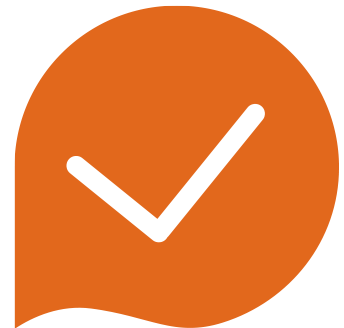 Cada encargado debe considerar los siguientes pasos:

Definir la totalidad de cargos de la organización.
Recolectar información para la identificación de habilidades requeridas, utilizando una muestra de colaboradores expertos por cargo (hacerlo junto a directivos, jefes de área).
Consolidar la mayor cantidad de competencias identificadas.
Reunirse con los altos cargos de la empresa (gerencia) para crear una definición general de las competencias y especificar los niveles para cada una.
Definir detalladamente la competencia, cada uno de los niveles de ésta y además incluir de tres a seis indicadores conductuales, o maneras comportamentales específicas de demostrar la competencia en el trabajo.
¿CÓMO SE ELABORA UN DICCIONARIO DE COMPETENCIAS?
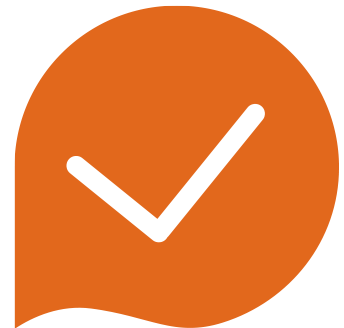 Cada encargado debe considerar los siguientes pasos:

Realizar un comité de aprobación, en el cual haya representación de la alta gerencia, los jefes de área y los empleados expertos.
Luego de aprobadas las definiciones, se requiere hacer el ajuste en los perfiles de cargo y demás documentos relacionados.
Por último, para hacer que las personas de toda la empresa conozcan las competencias de ésta y de su cargo, de forma tal que tengan mayor empoderamiento de éstas, se requiere hacer un efectivo proceso de divulgación y comunicación.
EJEMPLO DICCIONARIO DE COMPETENCIAS LABORALES
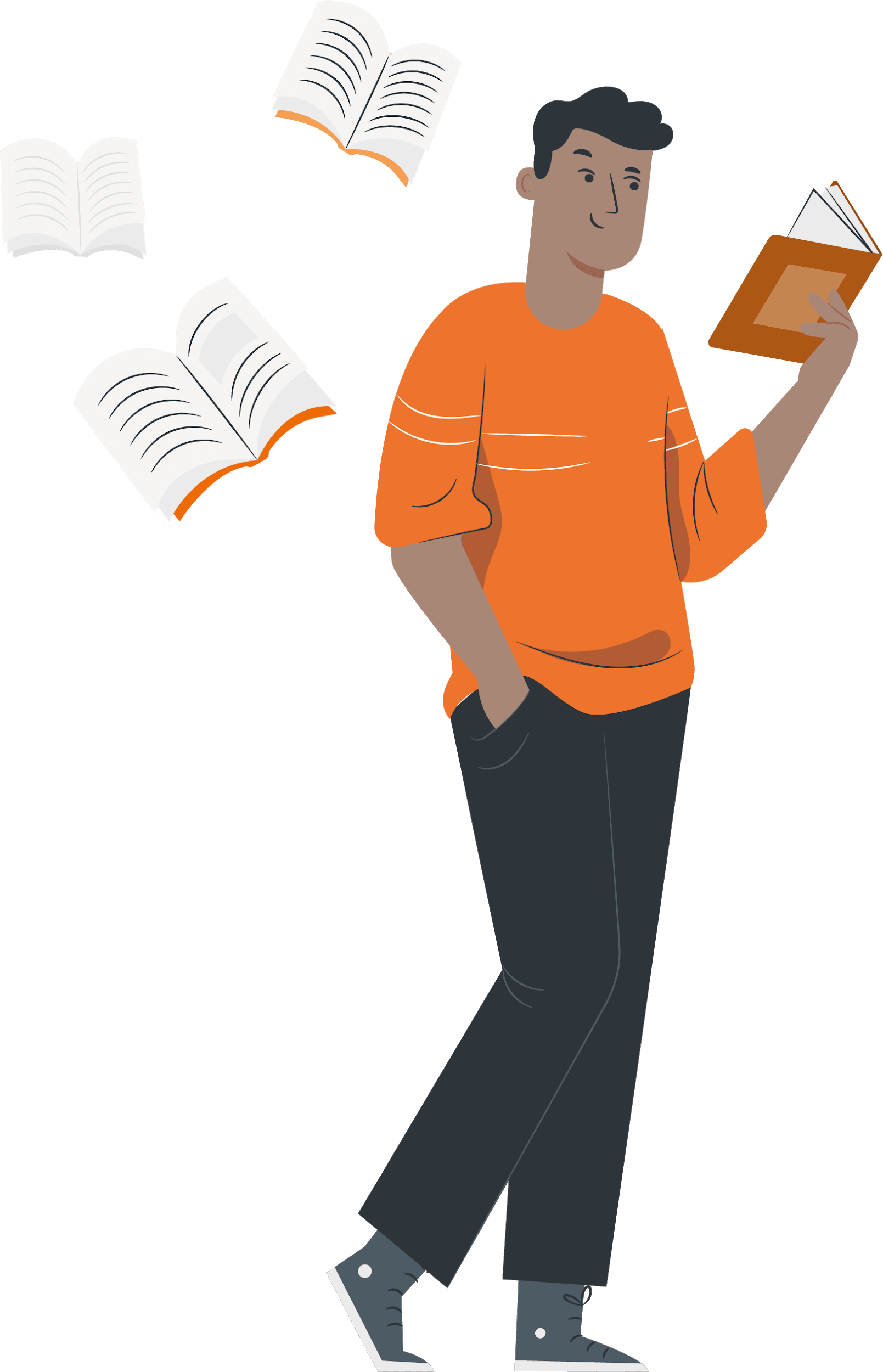 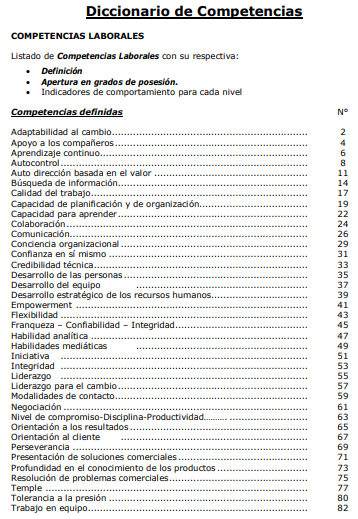 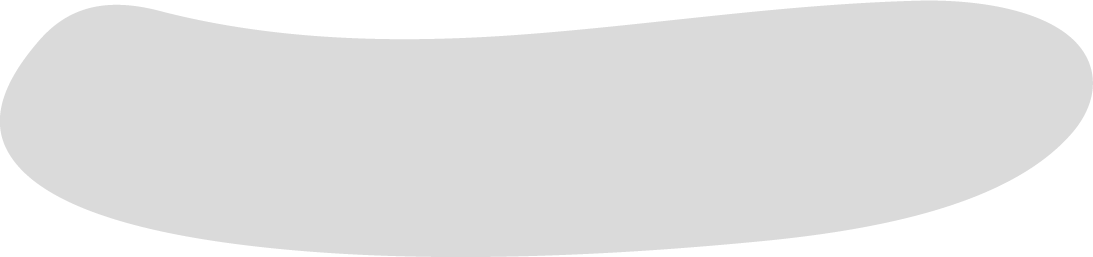 REALICEMOS UNA PAUSA…
Según lo visto hasta ahora, reúnanse en parejas y desarrollen la siguiente actividad:

¿Crees que posees alguna de las competencias mencionadas? ¿Cuáles? ¿Qué competencias te gustaría desarrollar?
Reúnanse y compartan sus respuestas.
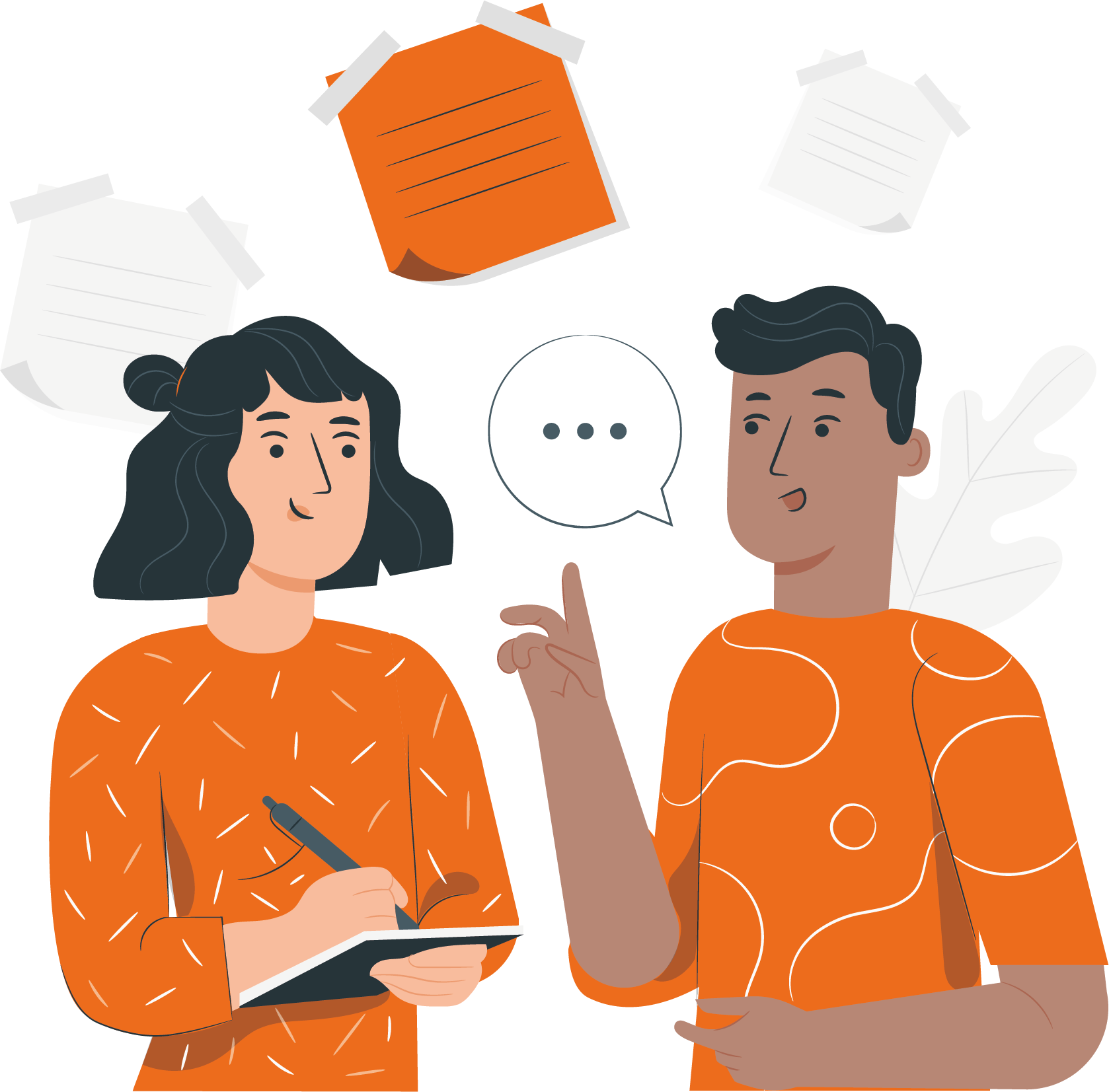 ¡Muy bien!
Finalmente compartan las respuestas a través de un plenario con los demás grupos
MODELO DE GESTIÓN POR COMPETENCIAS
El modelo por gestión de competencias es un modelo a nivel de gerencia, mediante el cual se evalúan las competencias específicas de los colaboradores para cada puesto de trabajo.

Contempla el desarrollo de las competencias adicionales necesarias para el crecimiento personal y profesional de los colaboradores dentro de la organización.

Los tres pilares fundamentales para la implementación del modelo de gestión por competencias son:

Selección, desempeño y desarrollo.
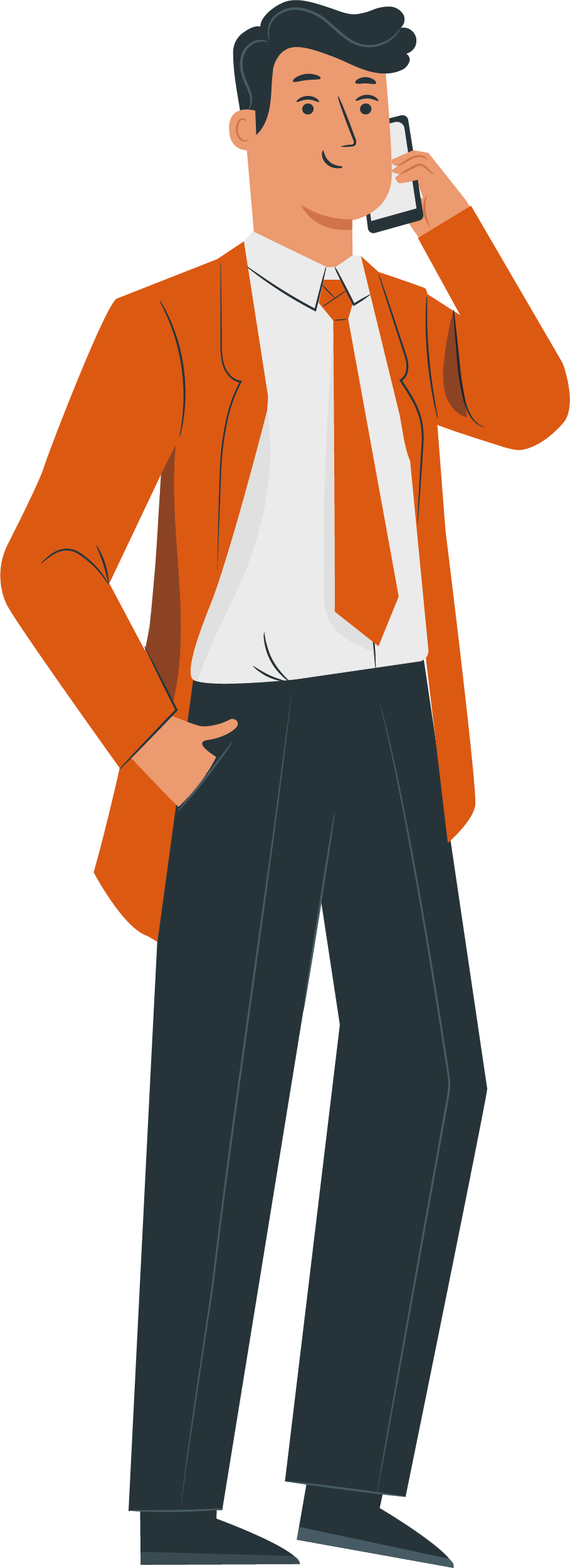 OBJETIVO DEL MODELO DE GESTIÓN POR COMPETENCIAS
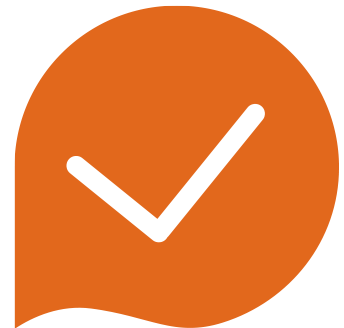 Mejora y simplifica la gestión de Recursos Humanos.
Logra un ajuste entre la gestión de Recursos Humanos y los lineamientos estratégicos de la organización.
Permite seleccionar, evaluar y desarrollar a los colaboradores en relación a las competencias requeridas para alcanzar la estrategia organizacional.
Contribuye al desarrollo personal y profesional de las y los colaboradores.
Funciona como un sistema de apoyo a la toma de decisiones, de manera objetiva y con criterios uniformes.
IMPORTANCIA DEL MODELO DE GESTIÓN POR COMPETENCIAS
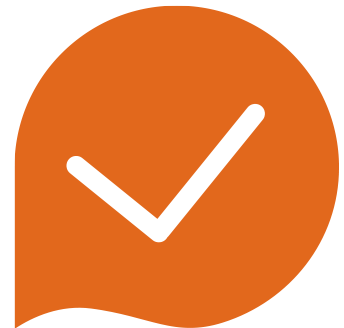 El modelo de gestión por competencias es fundamental para las organizaciones, ya que logra alinear el proceso de captación de nuevos talentos con la estrategia de la organización.
Permite el desarrollo personal y profesional de las y los colaboradores, los cuales realizan sus trabajos de manera eficiente, aumentando la productividad.
Se constituye para un sistema de remuneración justo y equitativo, lo que incrementa la motivación y satisfacción del personal.
BENEFICIOS DE GESTIÓN POR COMPETENCIAS
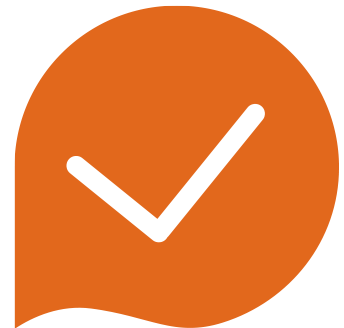 Es una herramienta de gestión que permite alcanzar la visión, misión y objetivos estratégicos de la organización.
Crea una ventaja competitiva para la organización.
Aumenta la empleabilidad de los colaboradores, porque está basada en el “hacer” más que en el saber.
Aumenta la productividad y la calidad, genera resultados superiores y sostenibles en el tiempo.
Promueve una cultura centrada en el desarrollo personal entre los colaboradores.
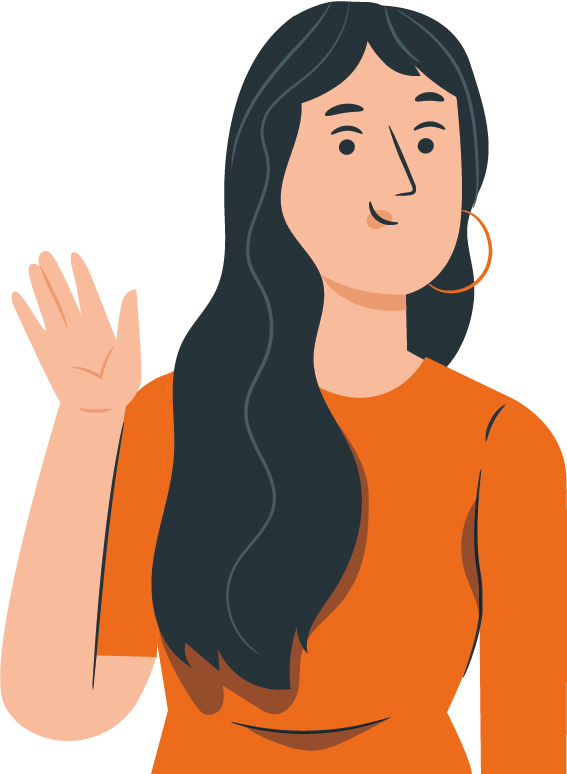 VENTAJAS Y DESVENTAJAS 
DE SU IMPLEMENTACIÓN
MÉTODOS DE IDENTIFICACIÓN DE COMPETENCIAS
Análisis Funcional: se refiere a desempeños o resultados concretos y predefinidos que el colaborador debe demostrar, derivados de un análisis de las funciones que componen el proceso productivo.

Análisis Conductista: se centra en identificar las capacidades de fondo del colaborador que conlleva a desempeños superiores en la organización.

Análisis Constructivista: no se definen a priori las competencias del personal, sino que las construye a partir del análisis y proceso de solución de problemas y disfunciones que se presentan en la organización.
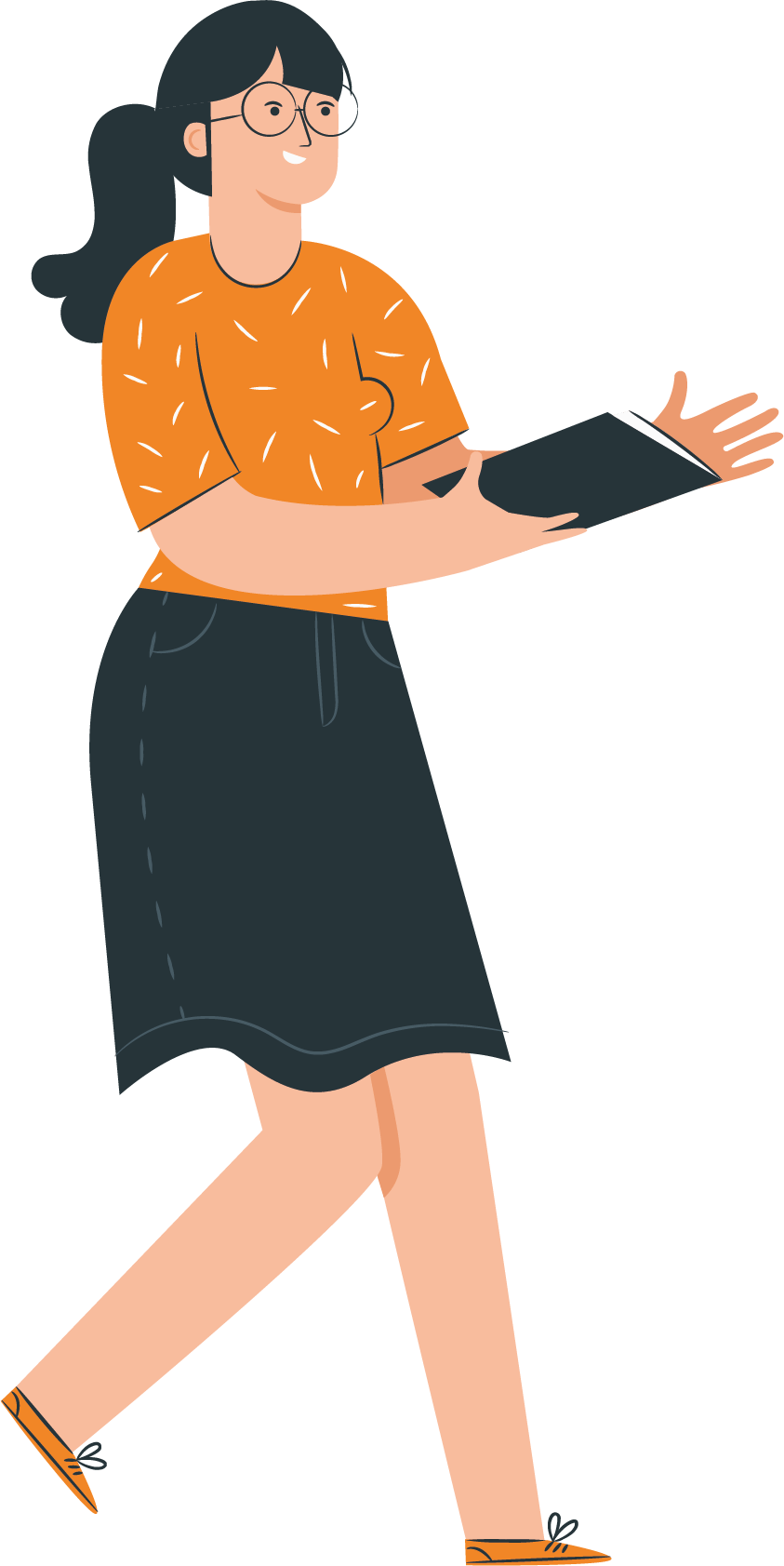 COMPONENTES DEL MODELO
Los componentes que se deben tener en cuenta para identificar y operacionalizar un comportamiento que defina una competencia.
Conjunto de conocimientos teórico-empíricos que le permiten a la persona ejecutar un comportamiento eficaz, seguro y eficiente como una de las conductas operacionalizadas dentro de una competencia.
Saber
Saber hacer
Es la aptitud, habilidad, destreza o práctica que la persona demuestra en la solución de los problemas concretos que plantea el trabajo.
Saber estar
Es el comportamiento de adaptación y asimilación que muestra una persona en cuanto a las normas, reglas y cultura de la organización.
Querer hacer
Es el interés, disposición y motivación que una persona debe tener para poder realizar un trabajo en forma competente y desde el principio.
Contribución de la organización en proporcionarle al colaborador los medios y recursos necesarios de trabajo que le permiten realizar su labor en forma oportuna y con la calidad esperada.
Poder hacer
DIMENSIONES DEL MODELO
METODOLOGÍA PARA LA IMPLANTACIÓN
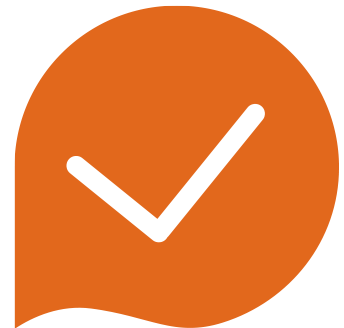 Definir las competencias genéricas o transversales.
Definir las competencias de las unidades funcionales.
Definir los descriptores de cargos por competencias.
Elaborar diccionario de competencias.
Definir niveles de evaluación o medición de competencias.
“Considerando los objetivos estratégicos de la organización, respetando sus valores y teniendo presente los diferentes niveles o áreas independientemente del cargo o posición jerárquica”
CATÁLOGO DE COMPETENCIAS
Una vez finalizado el proceso se dispondrá del Catálogo definitivo de competencias de la organización, el que se utilizará como herramienta fundamental para gestionar los programas y tomar decisiones desde el área de Recursos Humanos, con respecto a las acciones y decisiones que se ejecuten dentro del proceso de selección, desempeño y desarrollo de las y los colaboradores en relación a las competencias requeridas para alcanzar la estrategia organizacional.
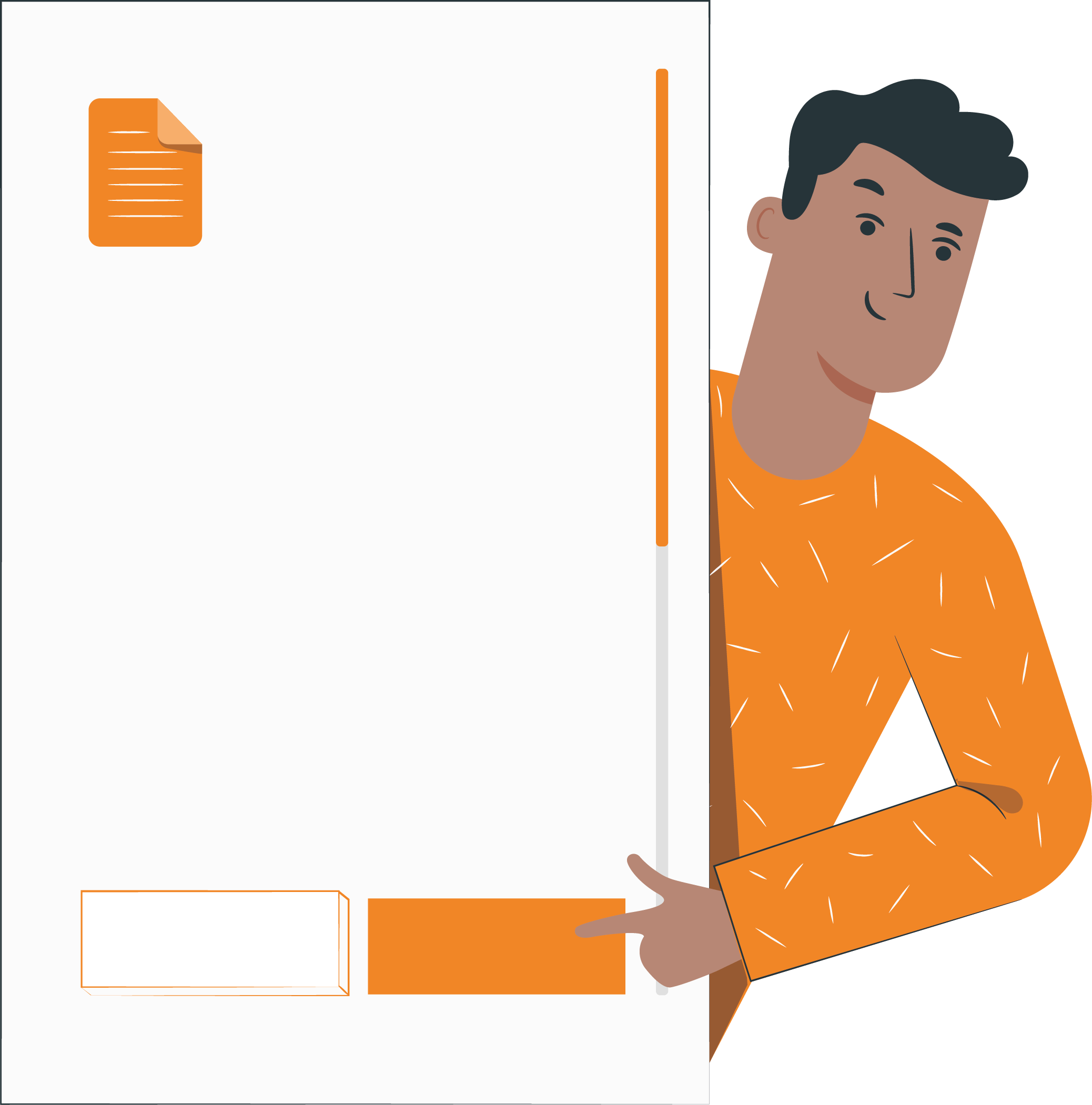 Catálogo definitivo de competencias
ACEPTAR
3
REVISEMOS
¿CUÁNTO APRENDIMOS?
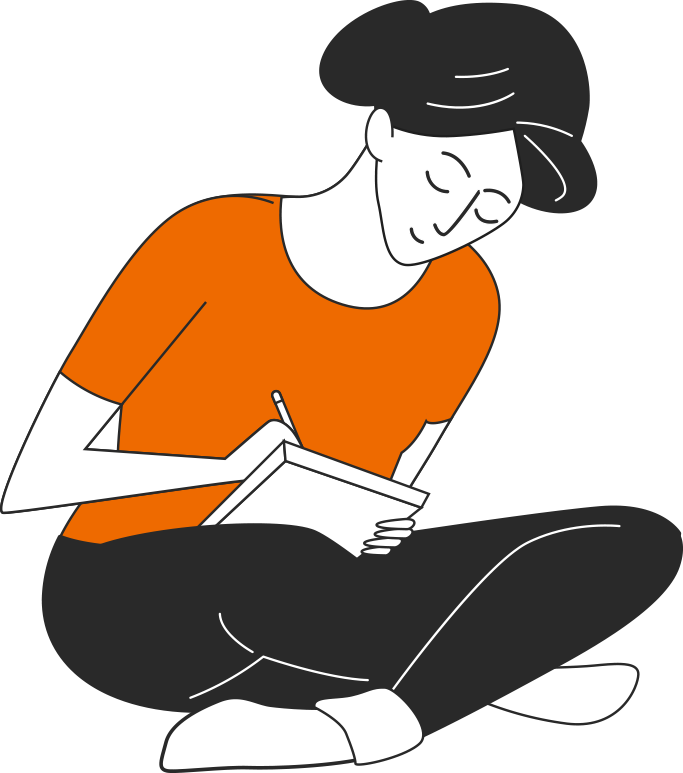 MODELO DE COMPETENCIAS LABORALES

Para recordar los aprendizajes trabajados durante el desarrollo de la presentación, te invitamos a realizar la “Actividad 3 Cuánto Aprendimos”. Utiliza el archivo adjunto. 

¡Muy bien! Ahora te invitamos a seguir practicando.
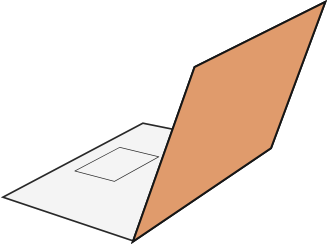 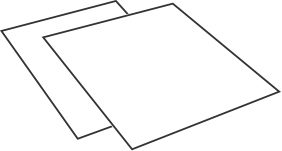 ANTES DE COMENZAR A TRABAJAR
TOMA LAS SIGUIENTES PRECAUCIONES
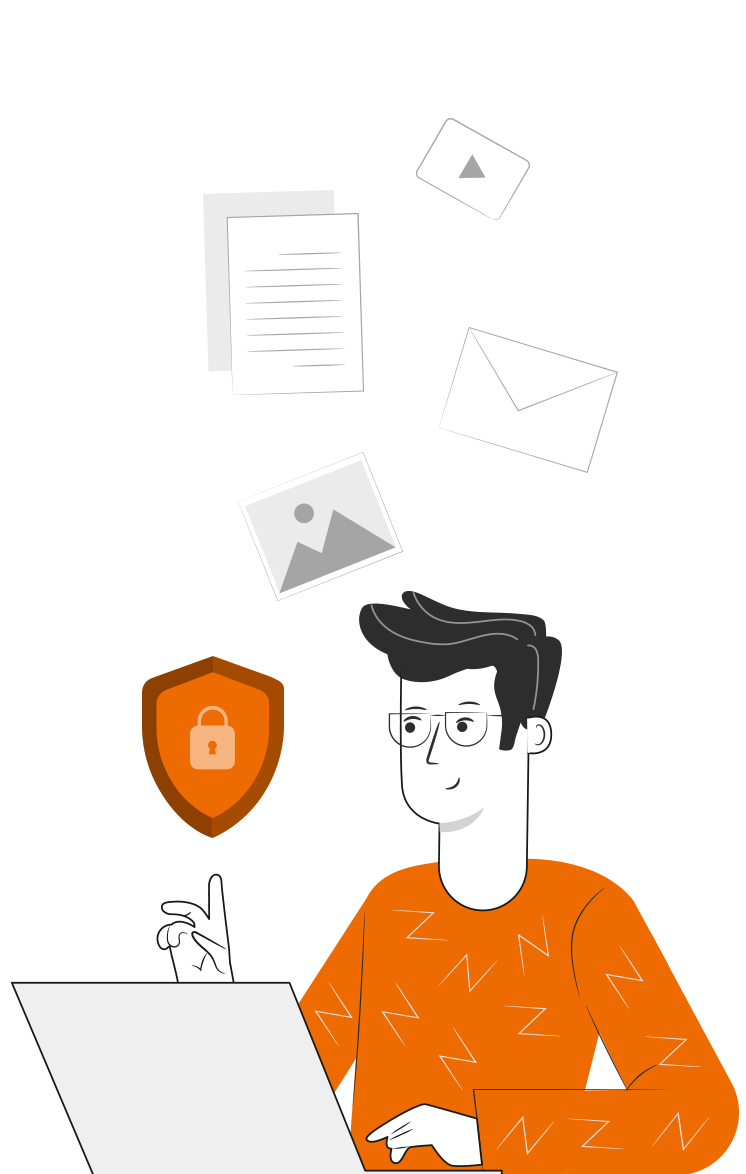 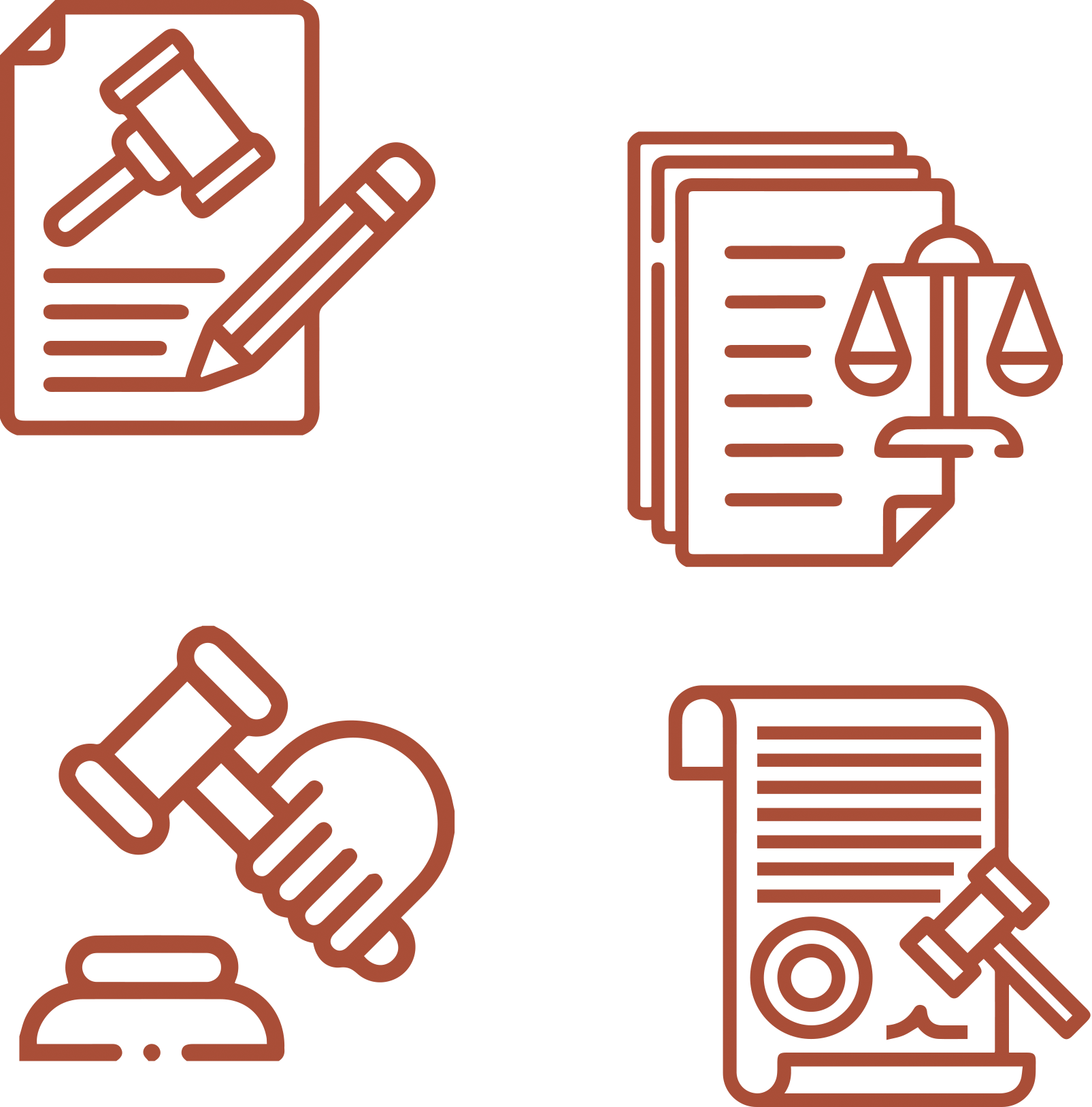 Revisar el Código del Trabajo.
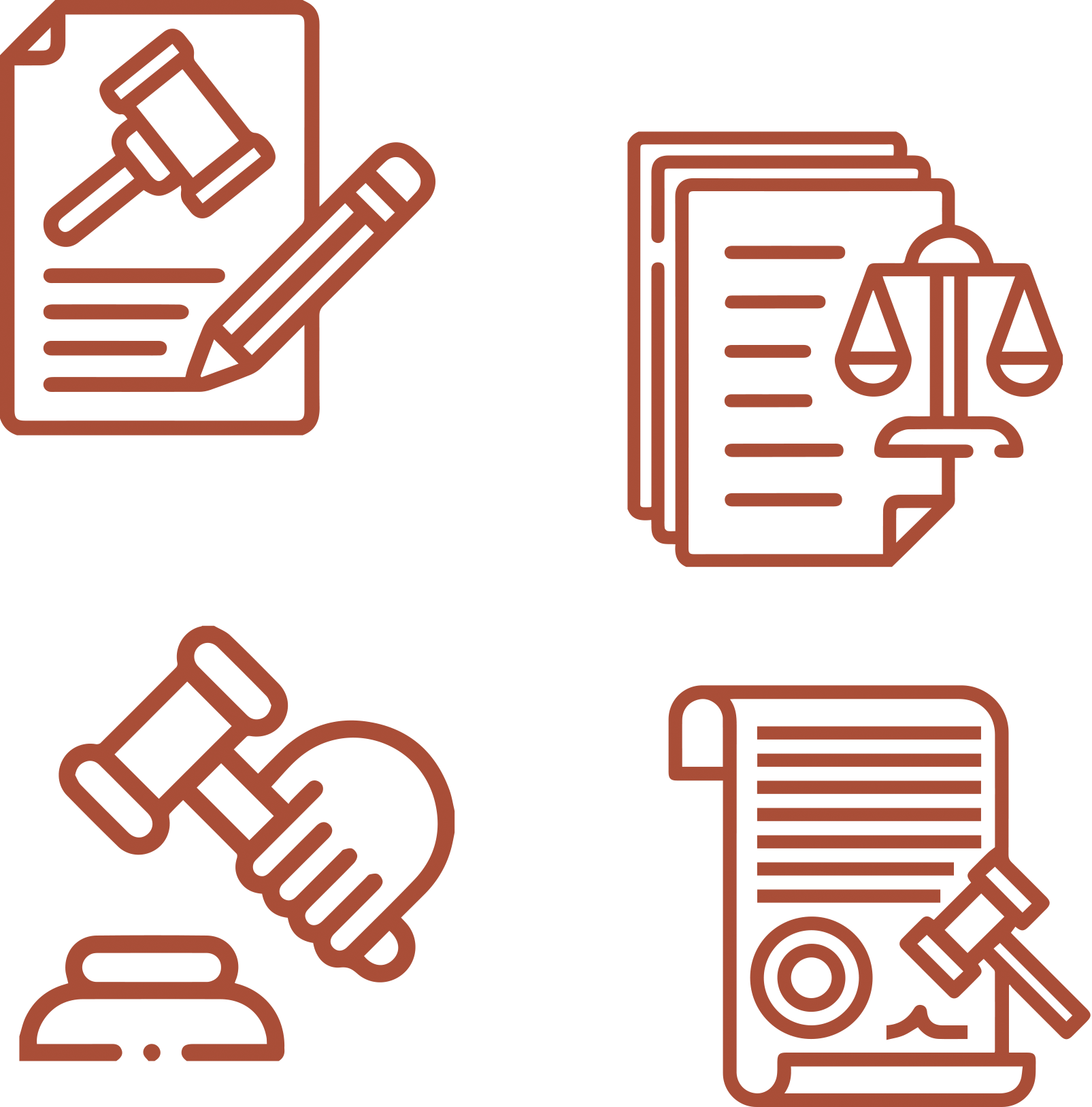 Revisar la Dirección del Trabajo.
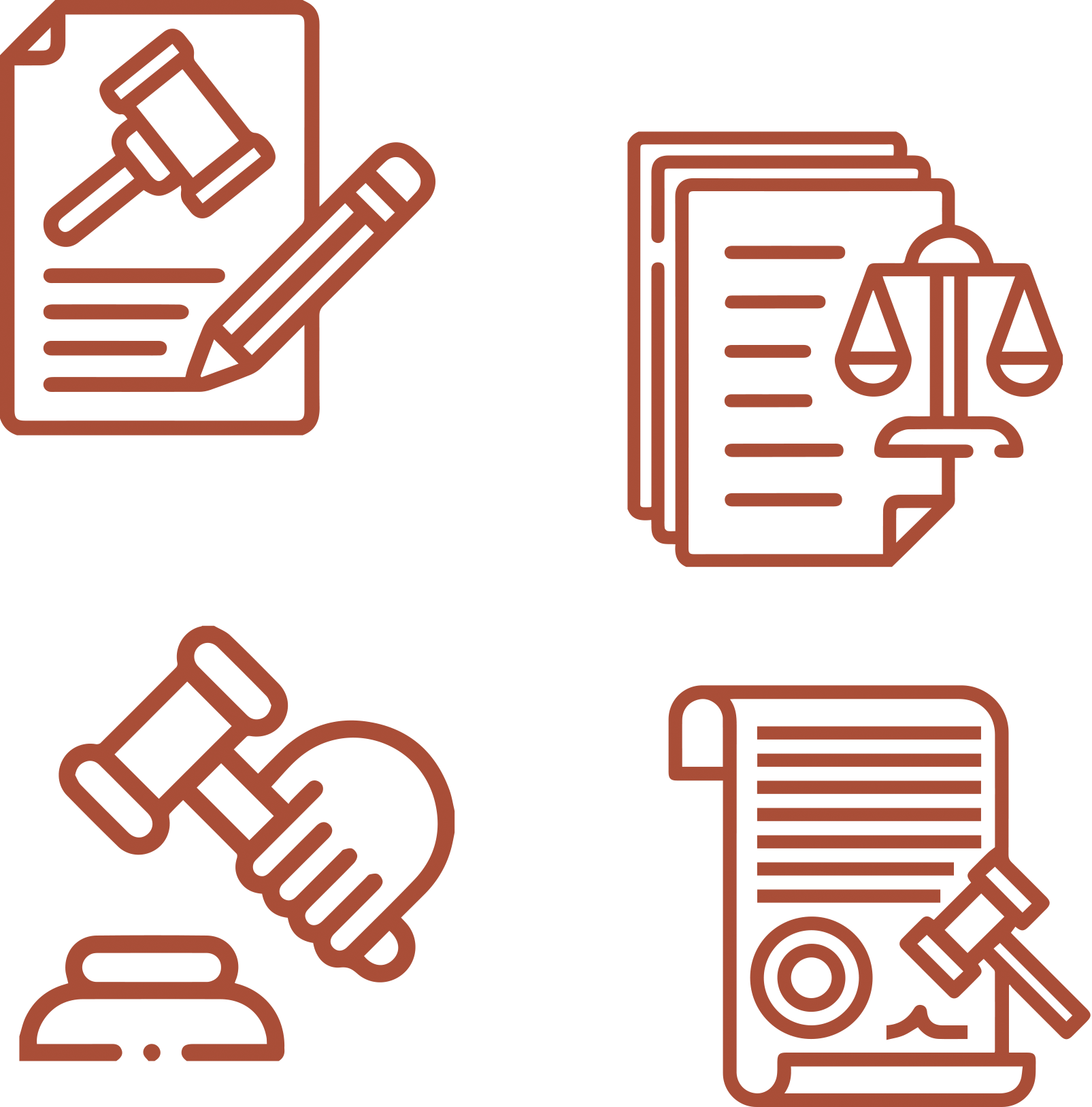 Revisar la DL.3500.
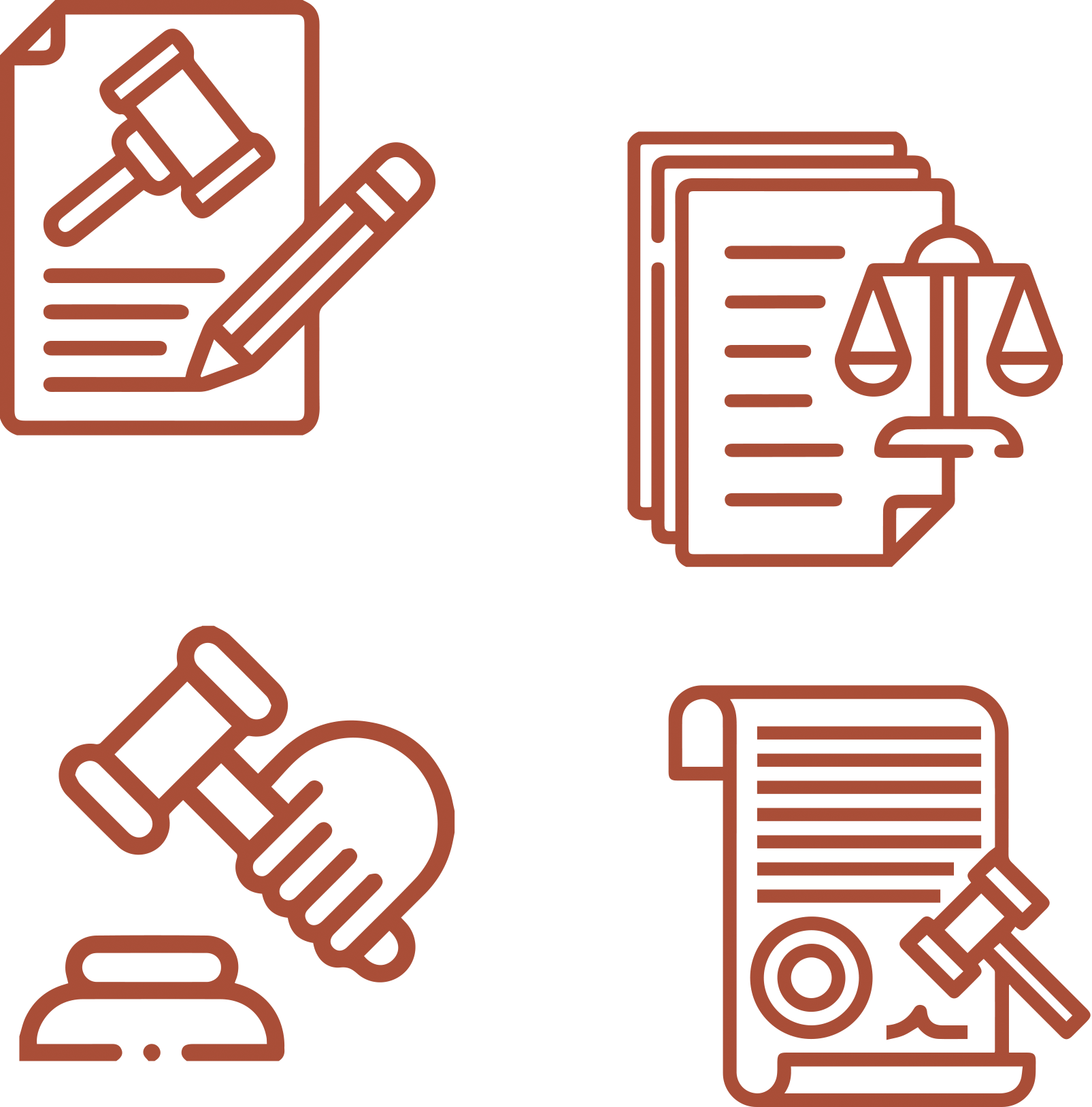 Revisar la Ley Nº 19.631.
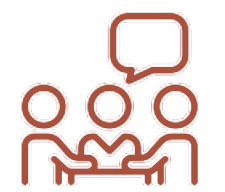 Ser cuidadoso y respetuoso con los integrantes de tu equipo de trabajo.
3
¡PRACTIQUEMOS!
ACTIVIDAD PRÁCTICA
MODELO DE COMPETENCIAS LABORALES

Ahora realizaremos una actividad práctica. Utiliza el archivo “Actividad Práctica 3” y sigue las instrucciones señaladas.

¡Éxito!
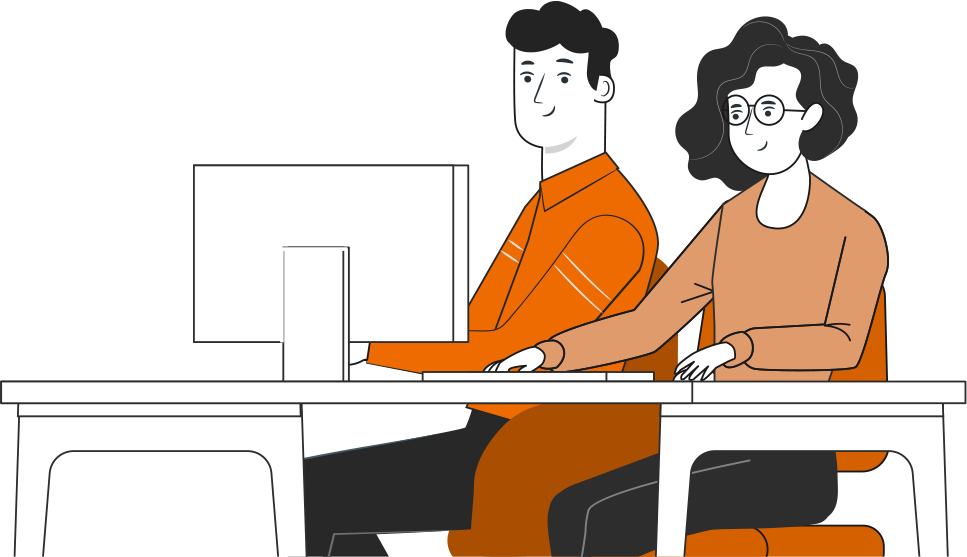 resentación
ANTES DE TERMINAR:
TICKET DE SALIDA
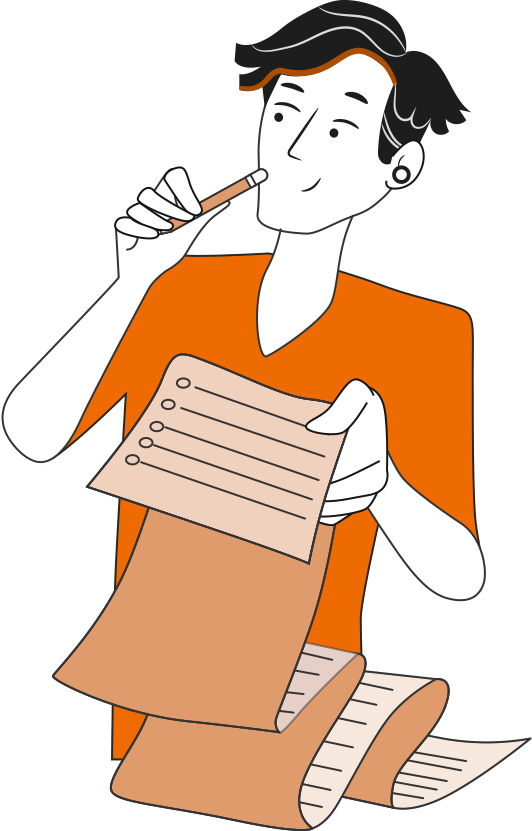 MODELO DE COMPETENCIAS LABORALES

¡No olvides contestar la Autoevaluación y entregar el Ticket de Salida!

¡Hasta la próxima!
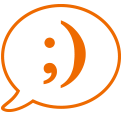